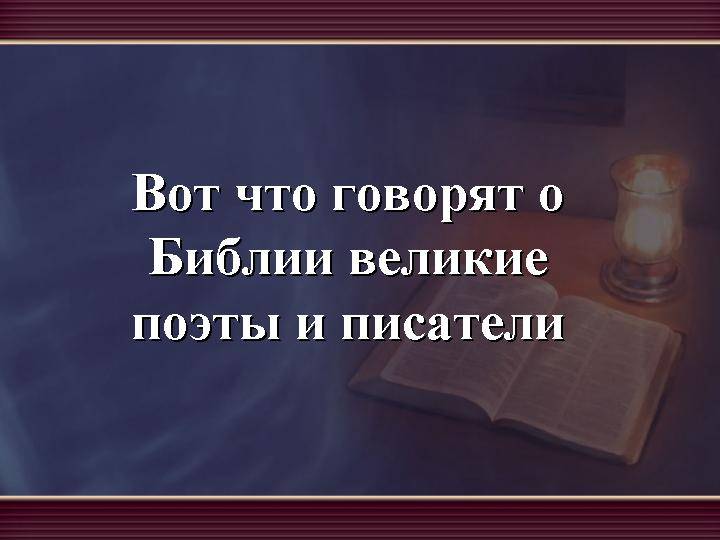 Константин Дмитриевич Бальмонт
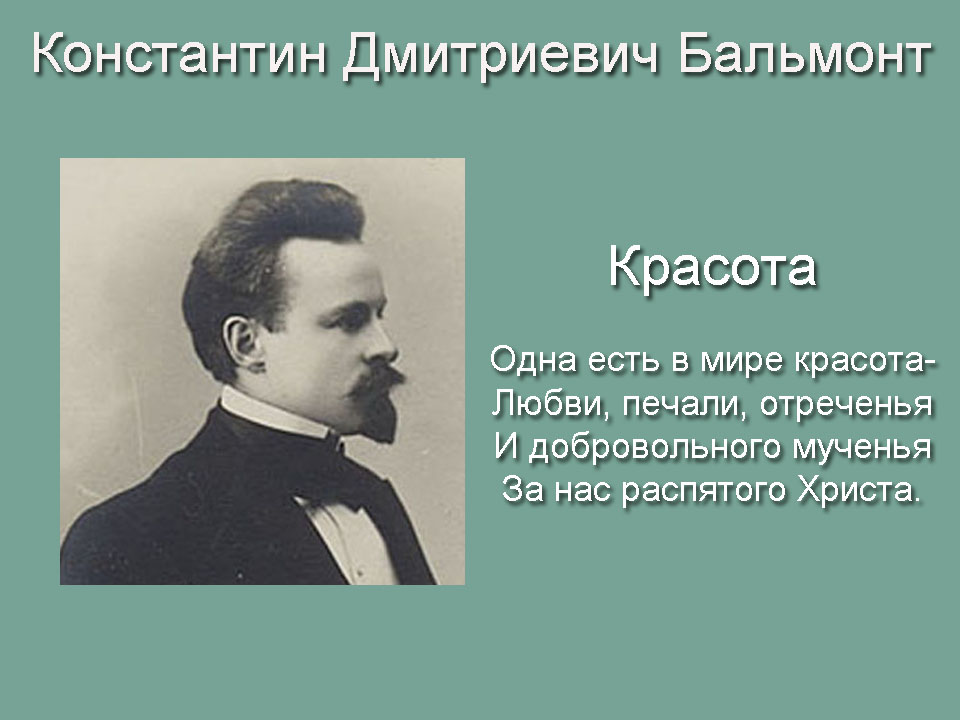 Одна есть в мире красоте –
Любви, печали, отреченья
И добровольного мученья
За нас распятого Христа.
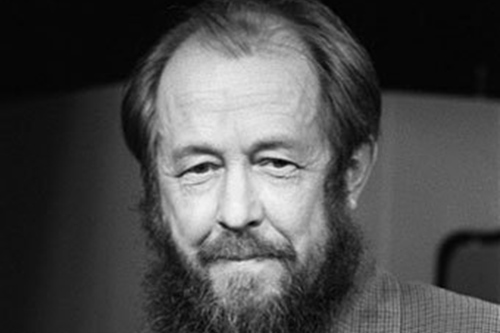 Солженицын Александр Исаевич
«Самая большая проблема 20 века – человек оставил Бога. В этом источник всех его бед и несчастий»